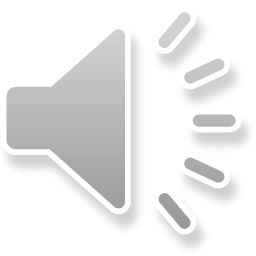 Carol Ann Duffy:
‘UNLOVING’
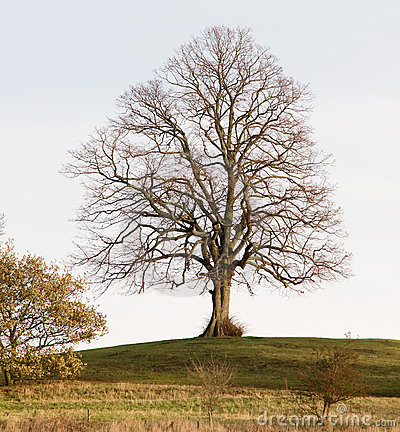 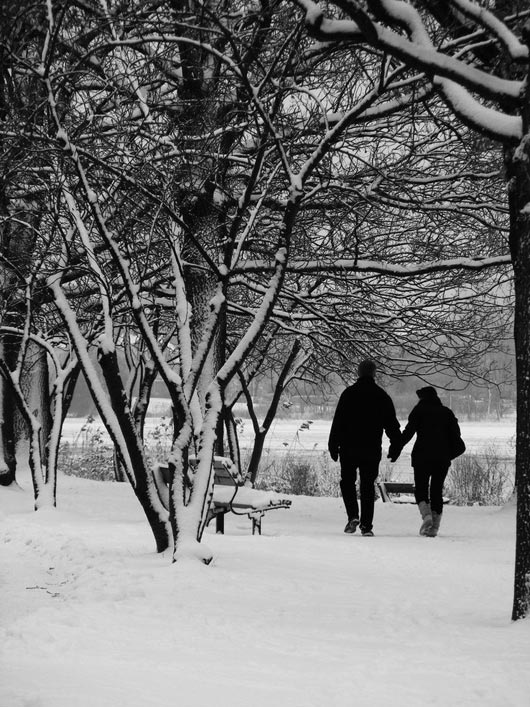 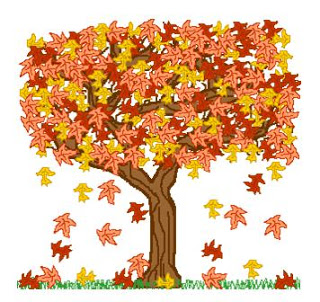 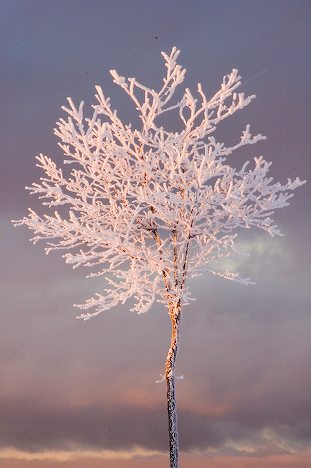 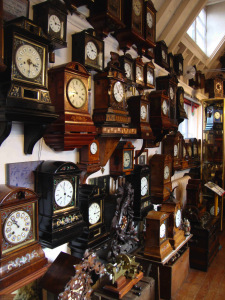 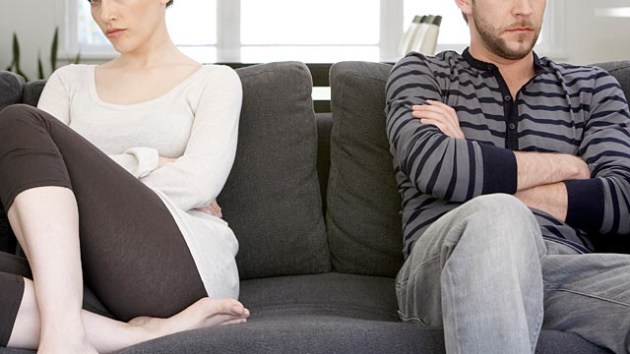 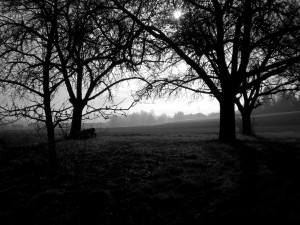 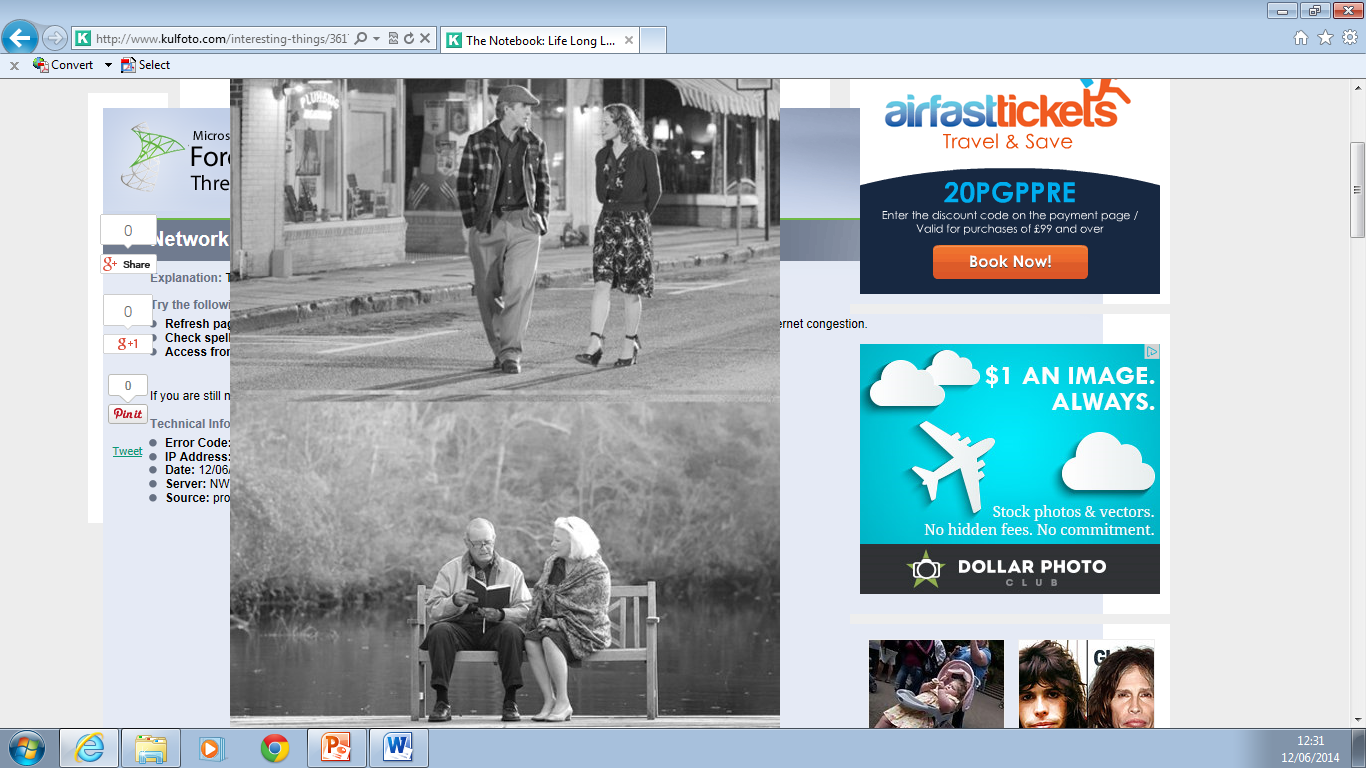 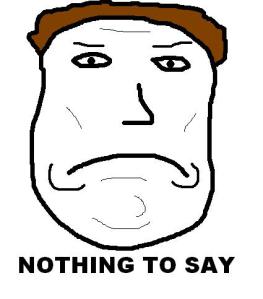 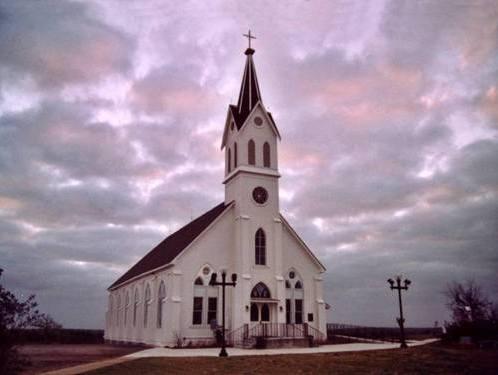 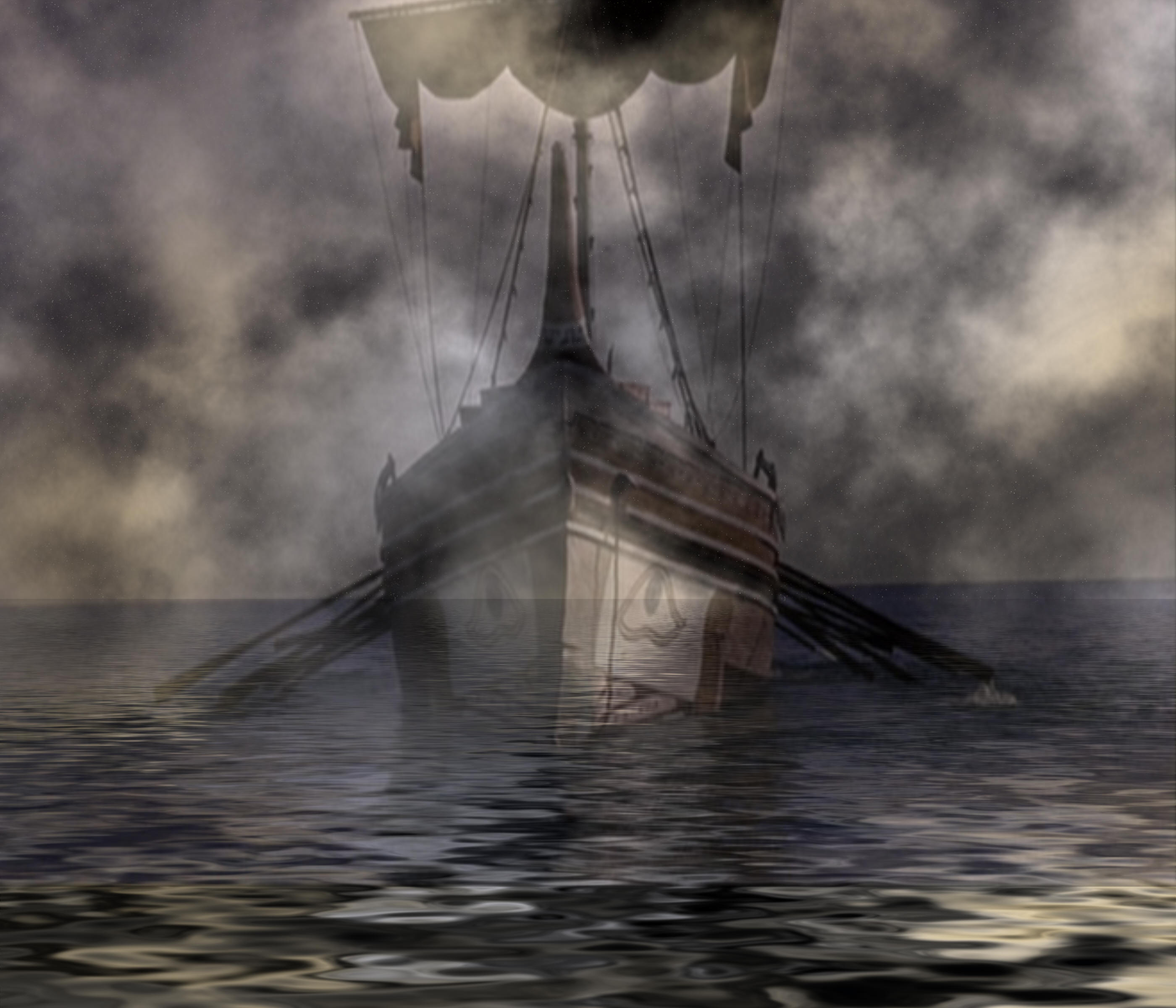 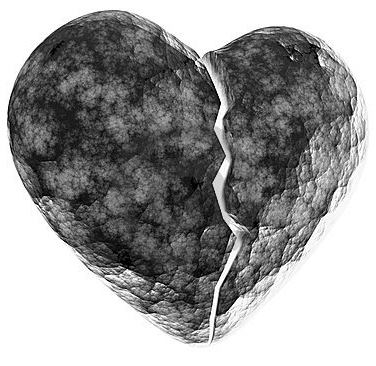 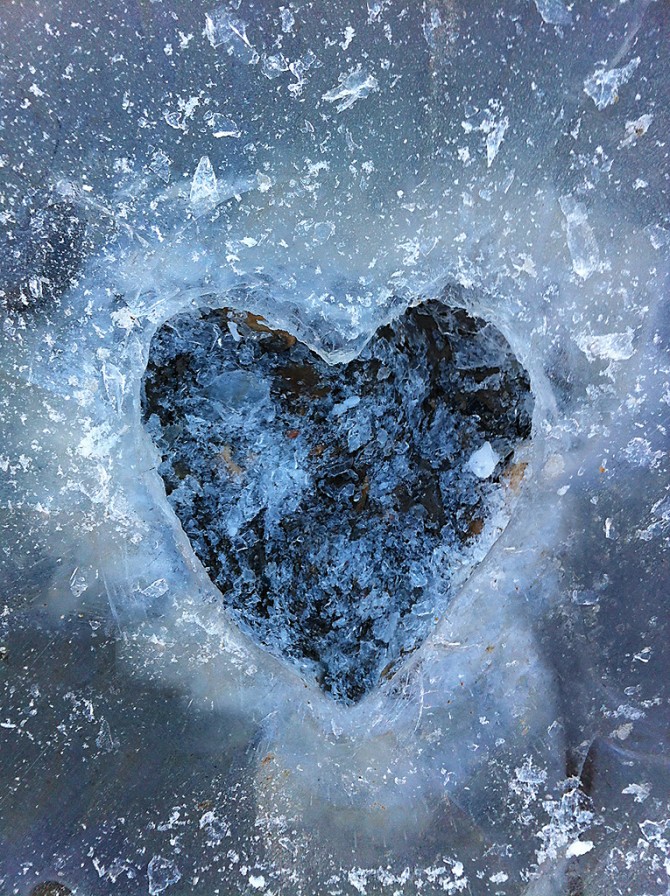 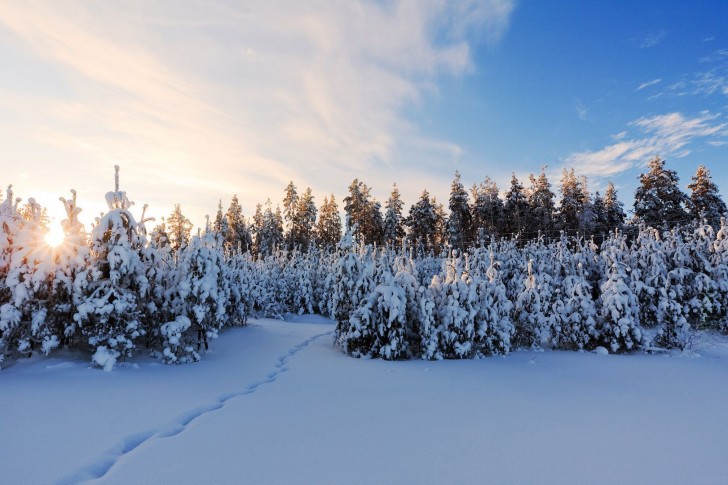 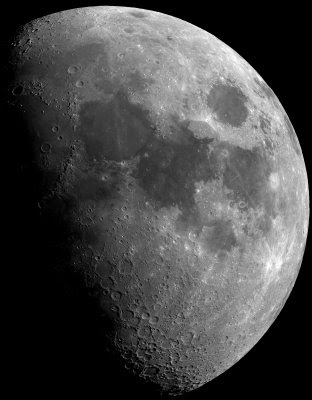 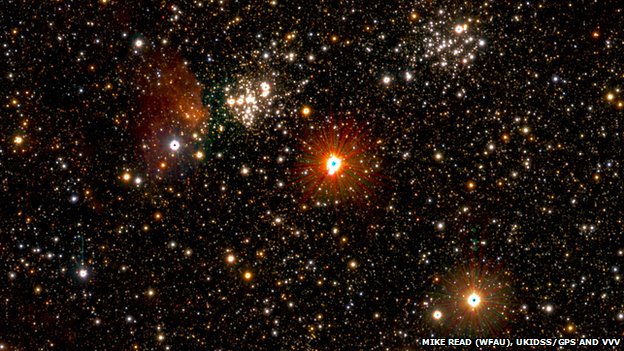 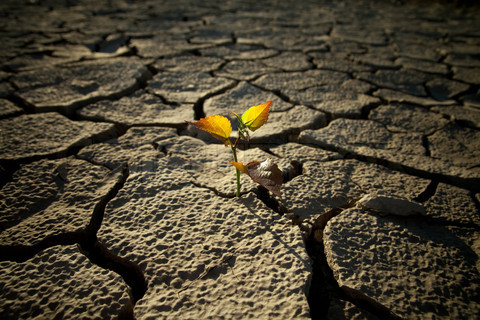 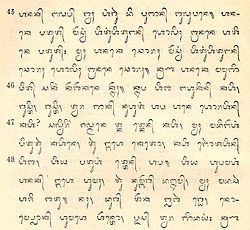 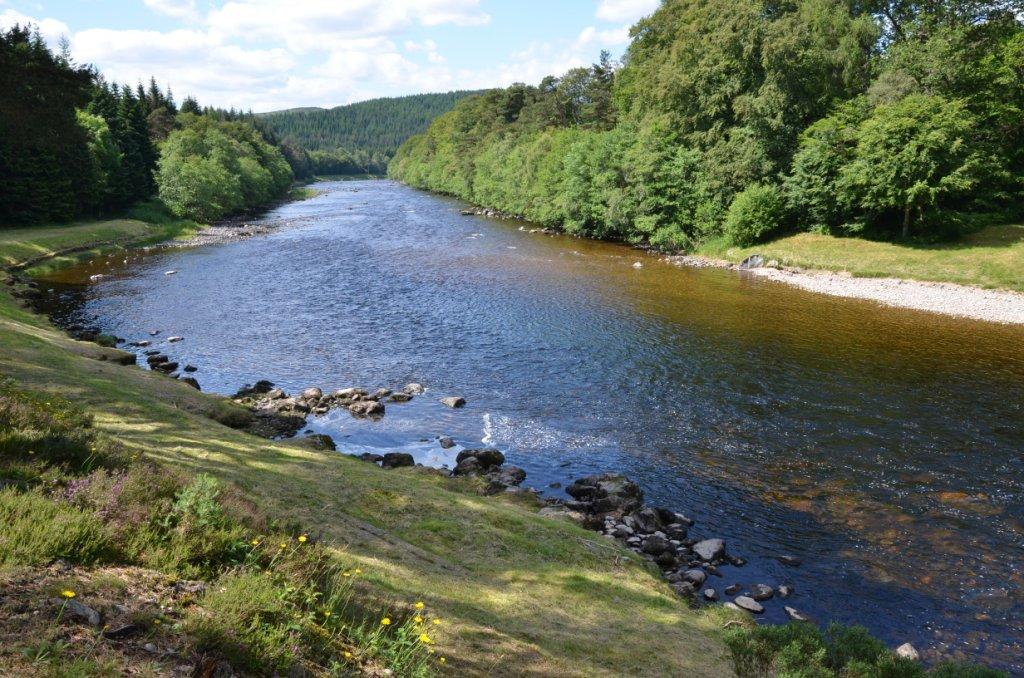 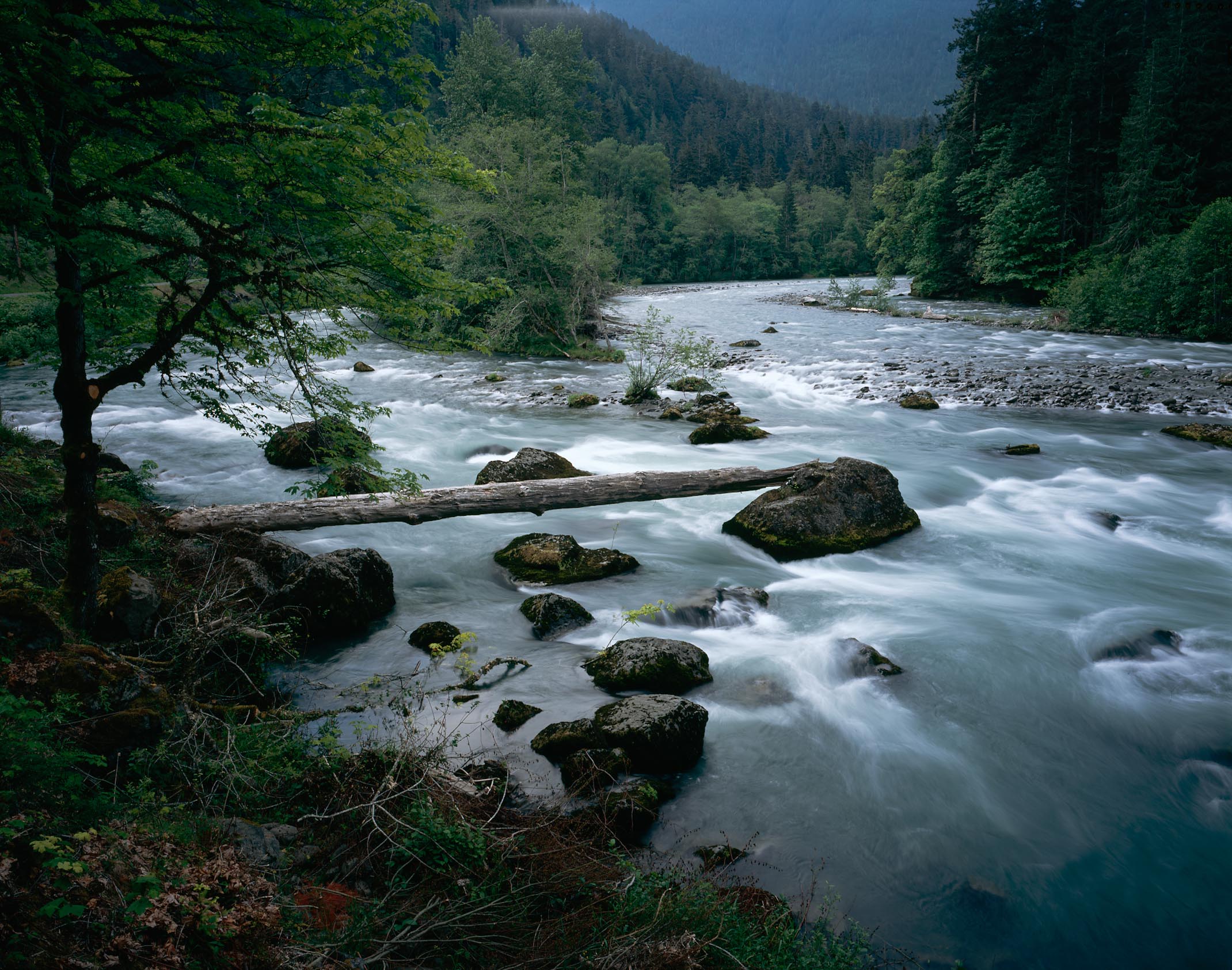 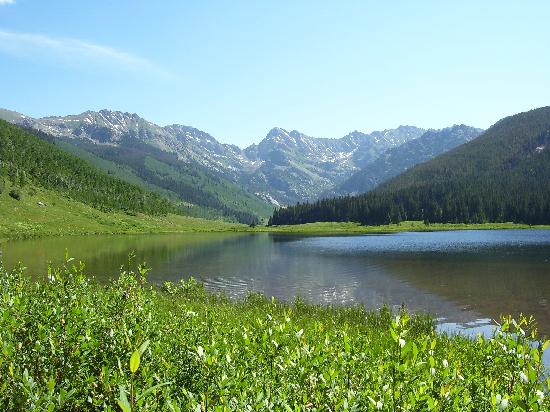 RIVER
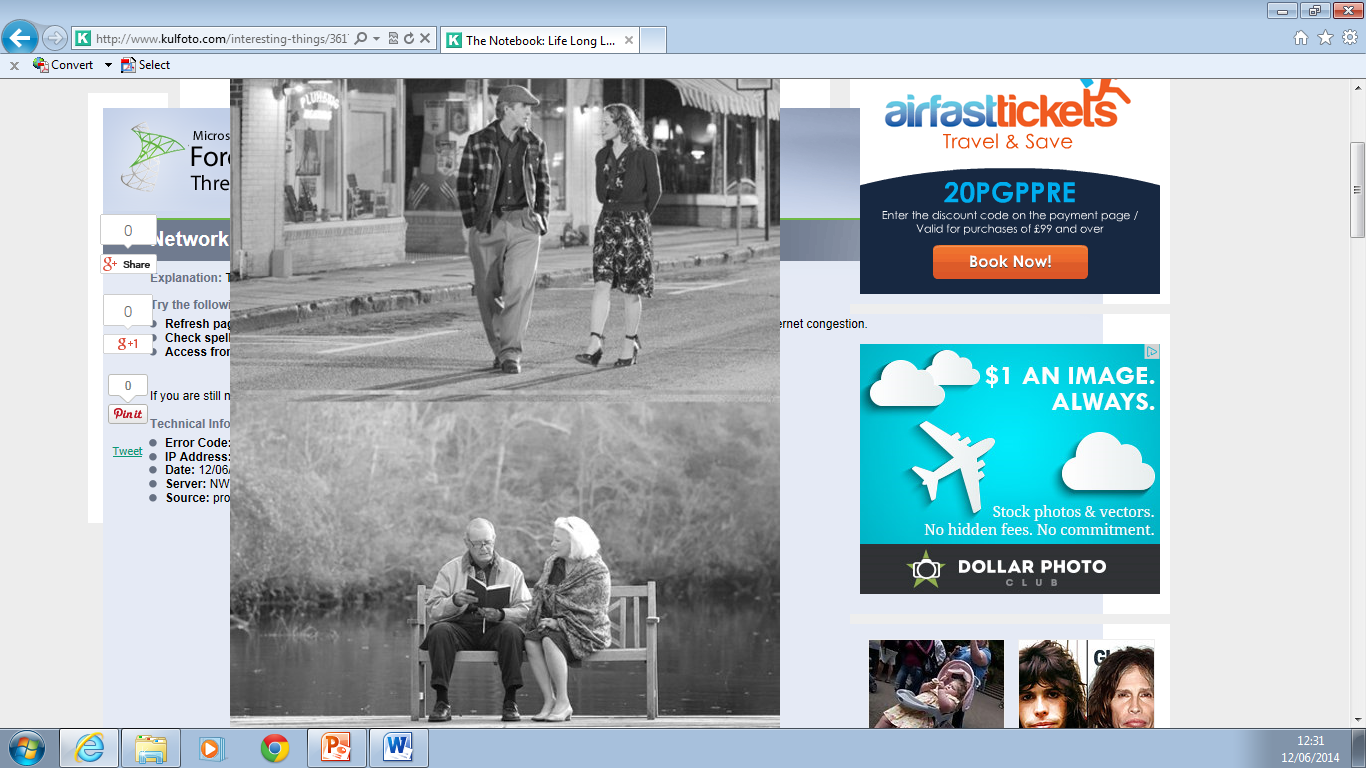 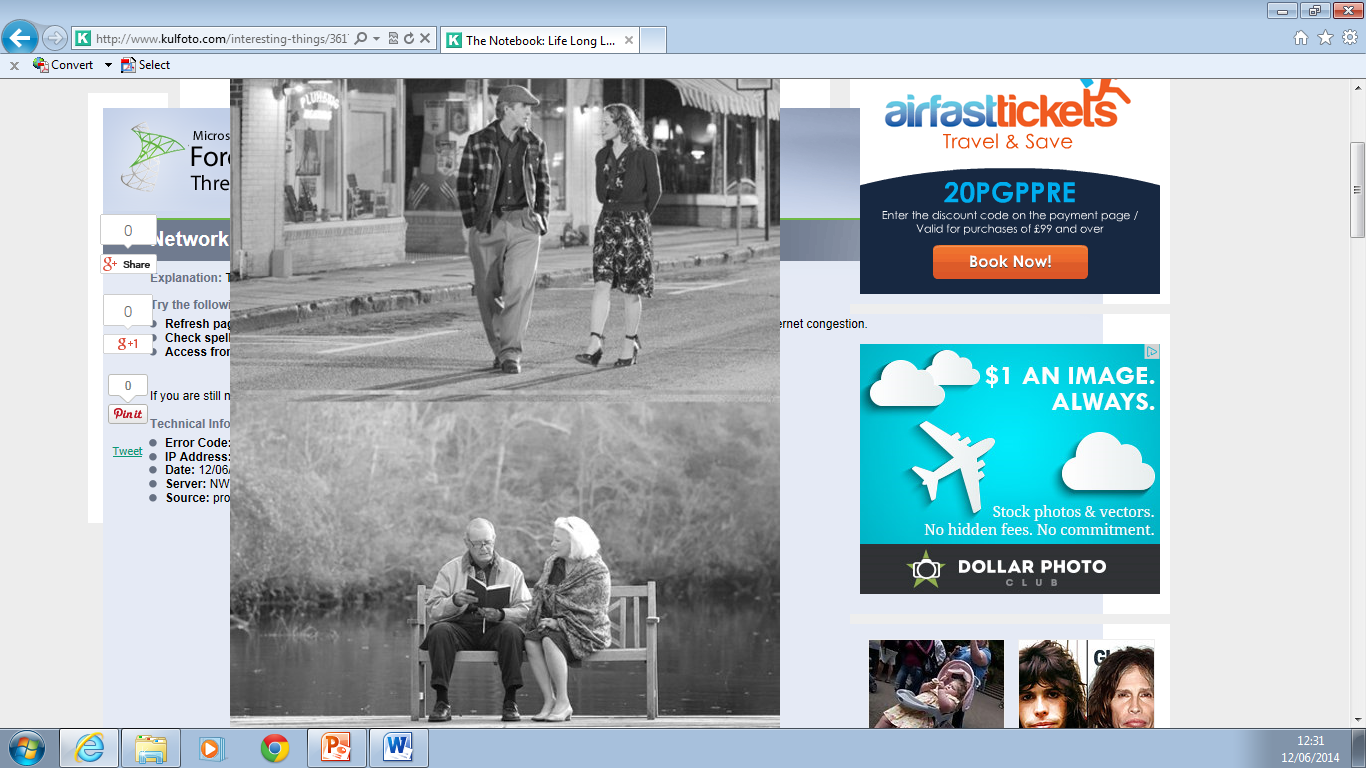 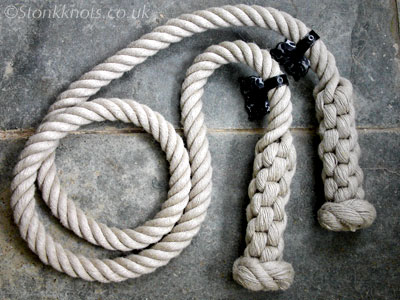 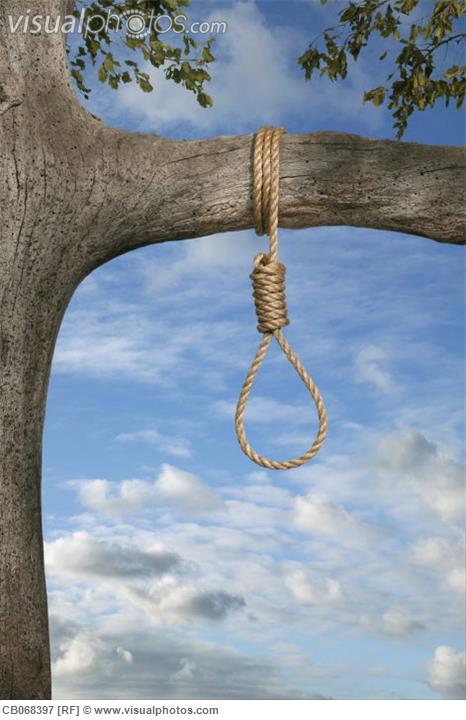 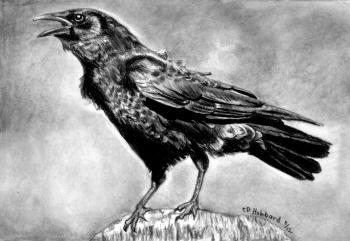 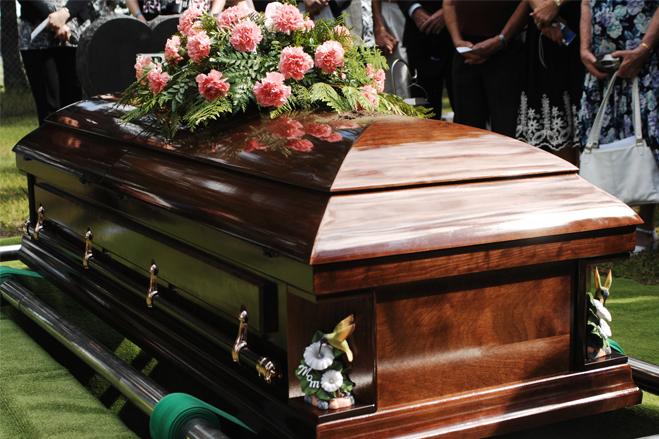 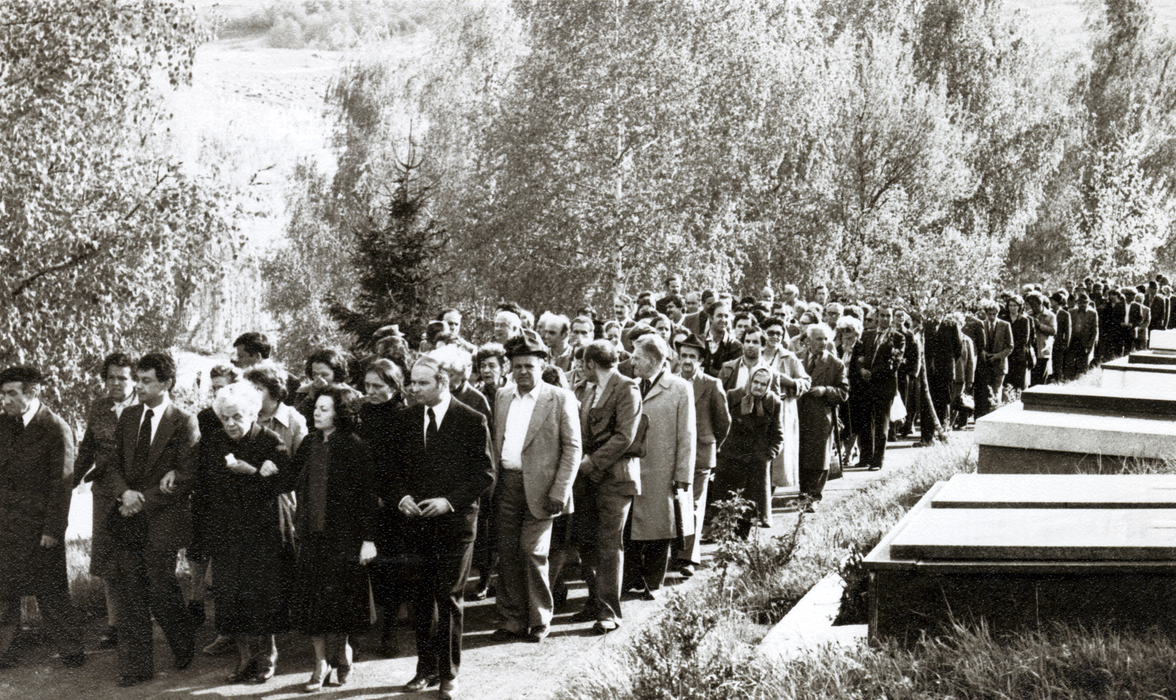 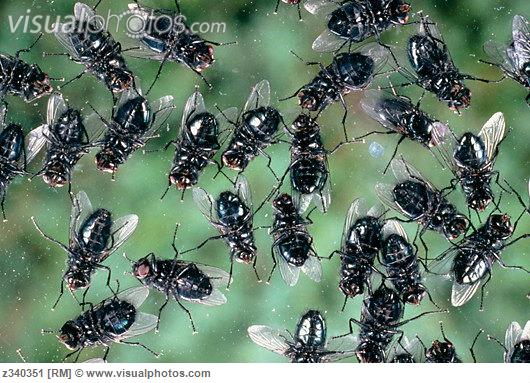 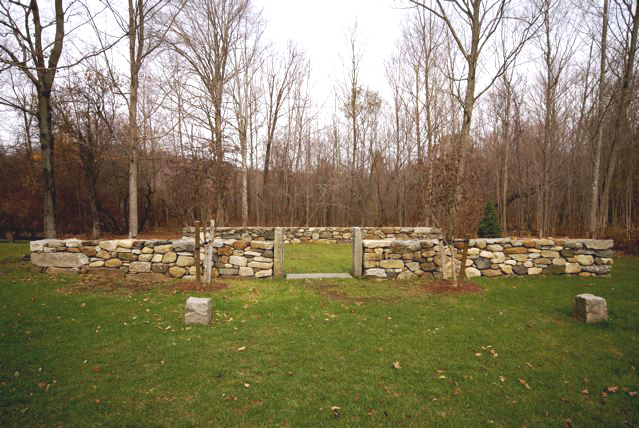 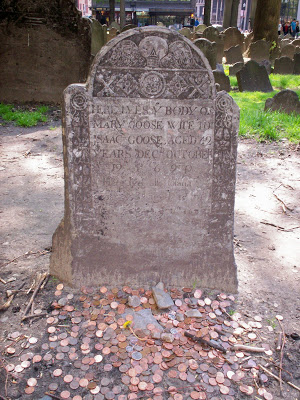 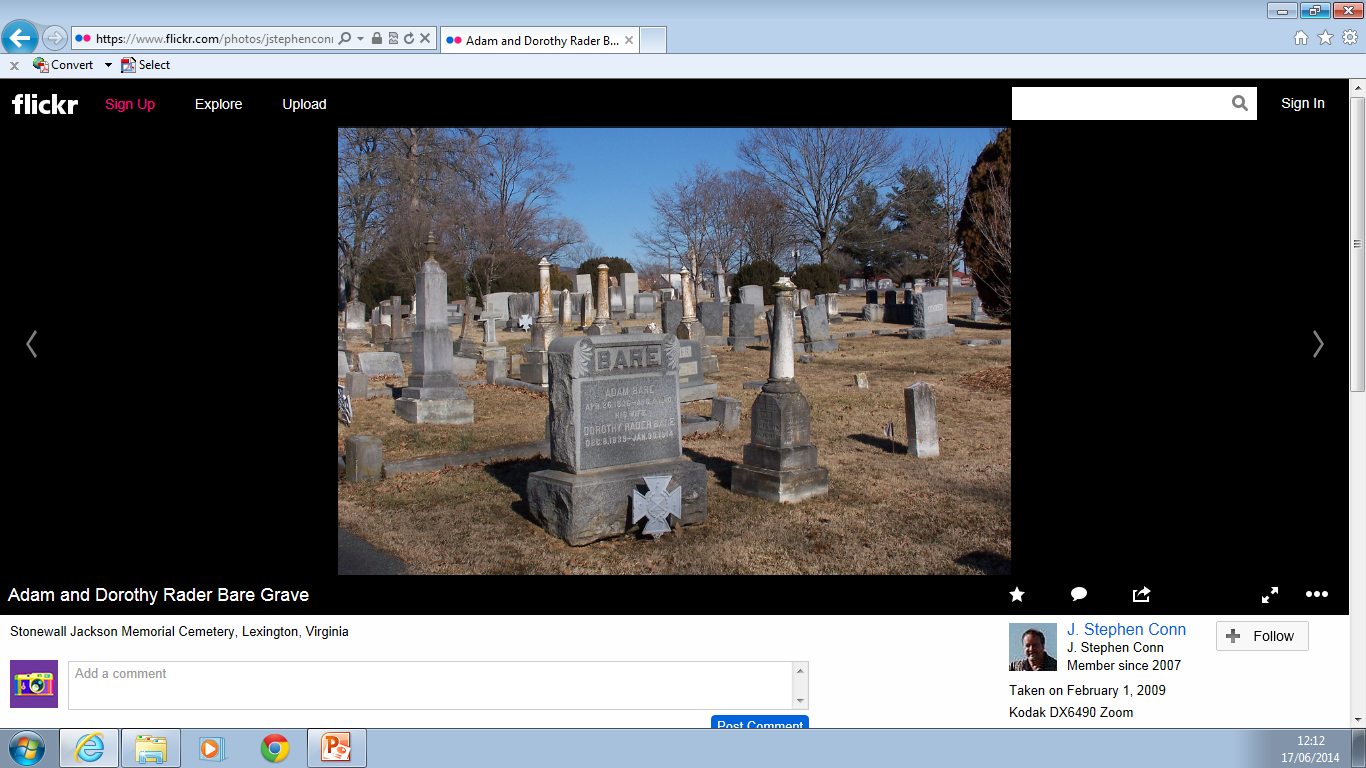 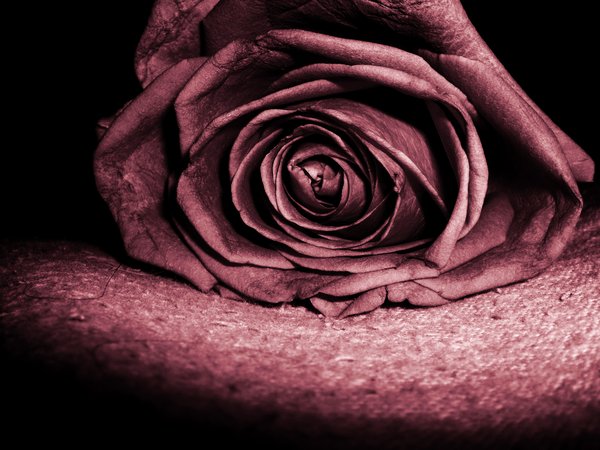 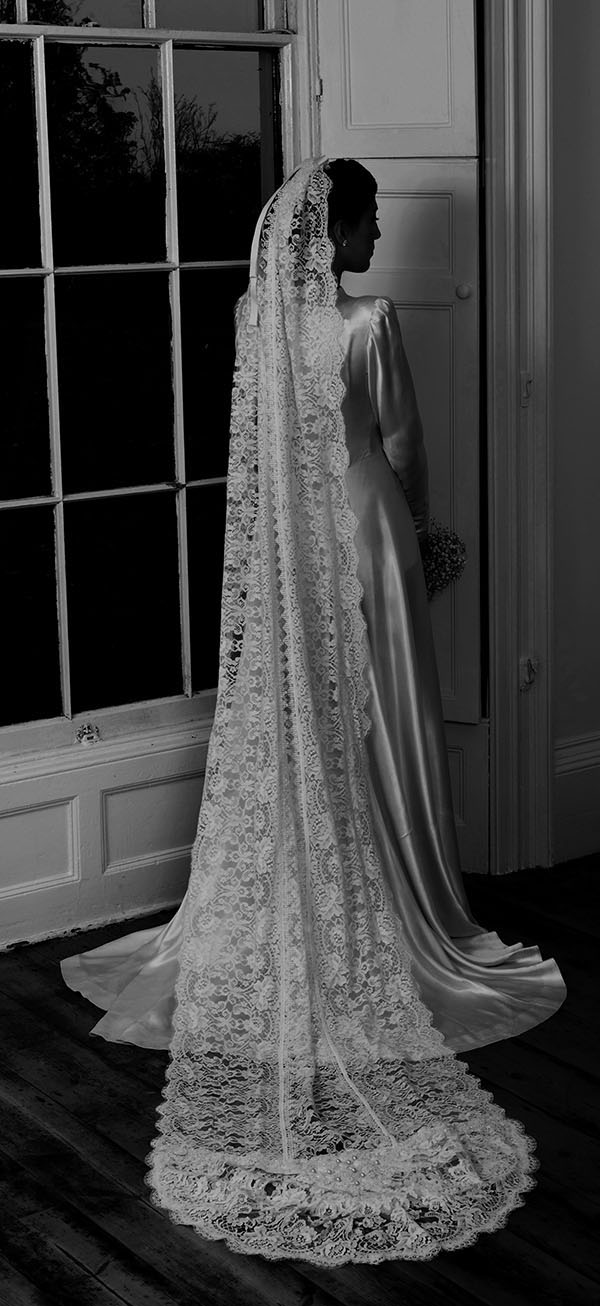 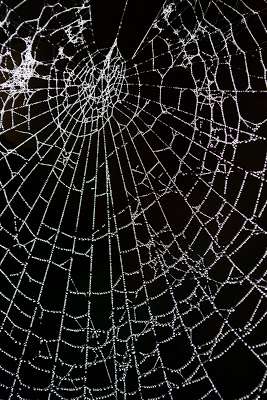 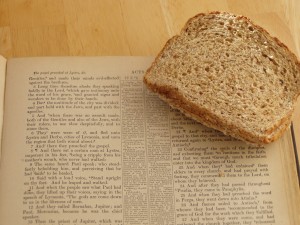 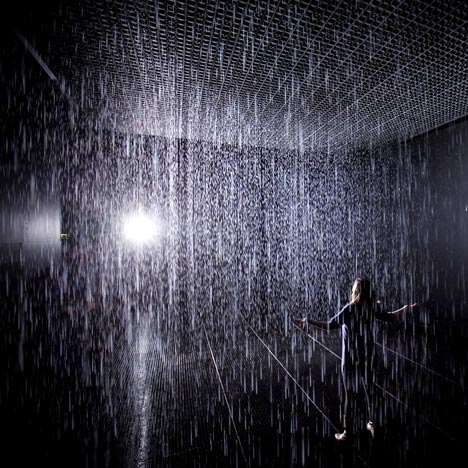 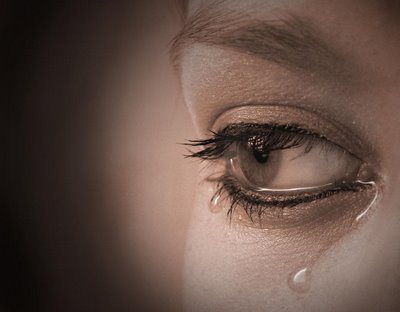 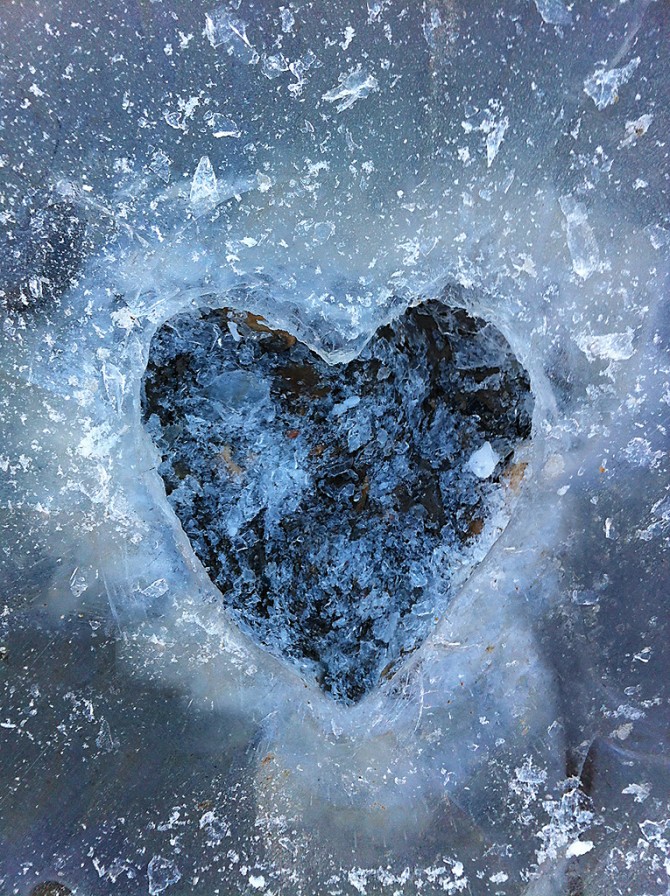 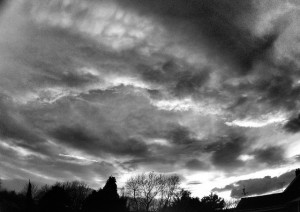 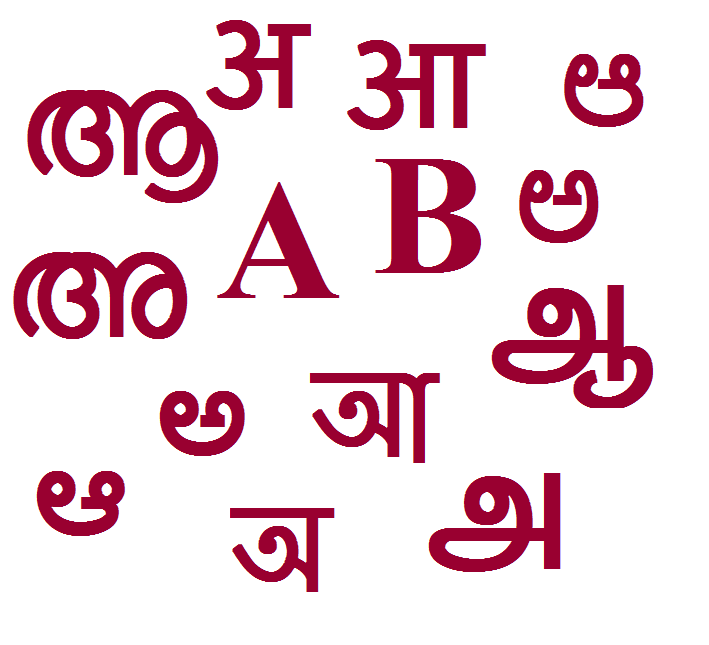 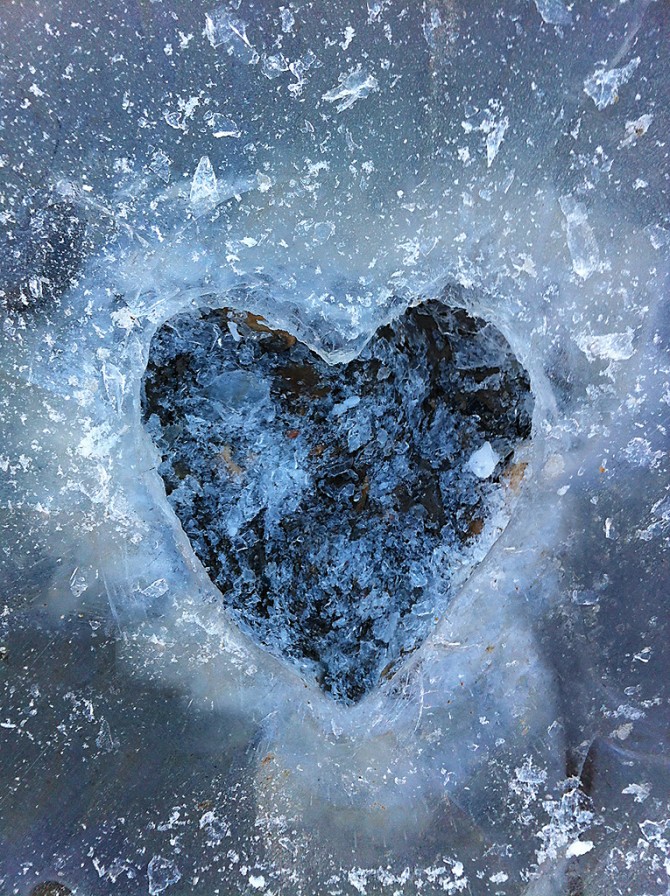 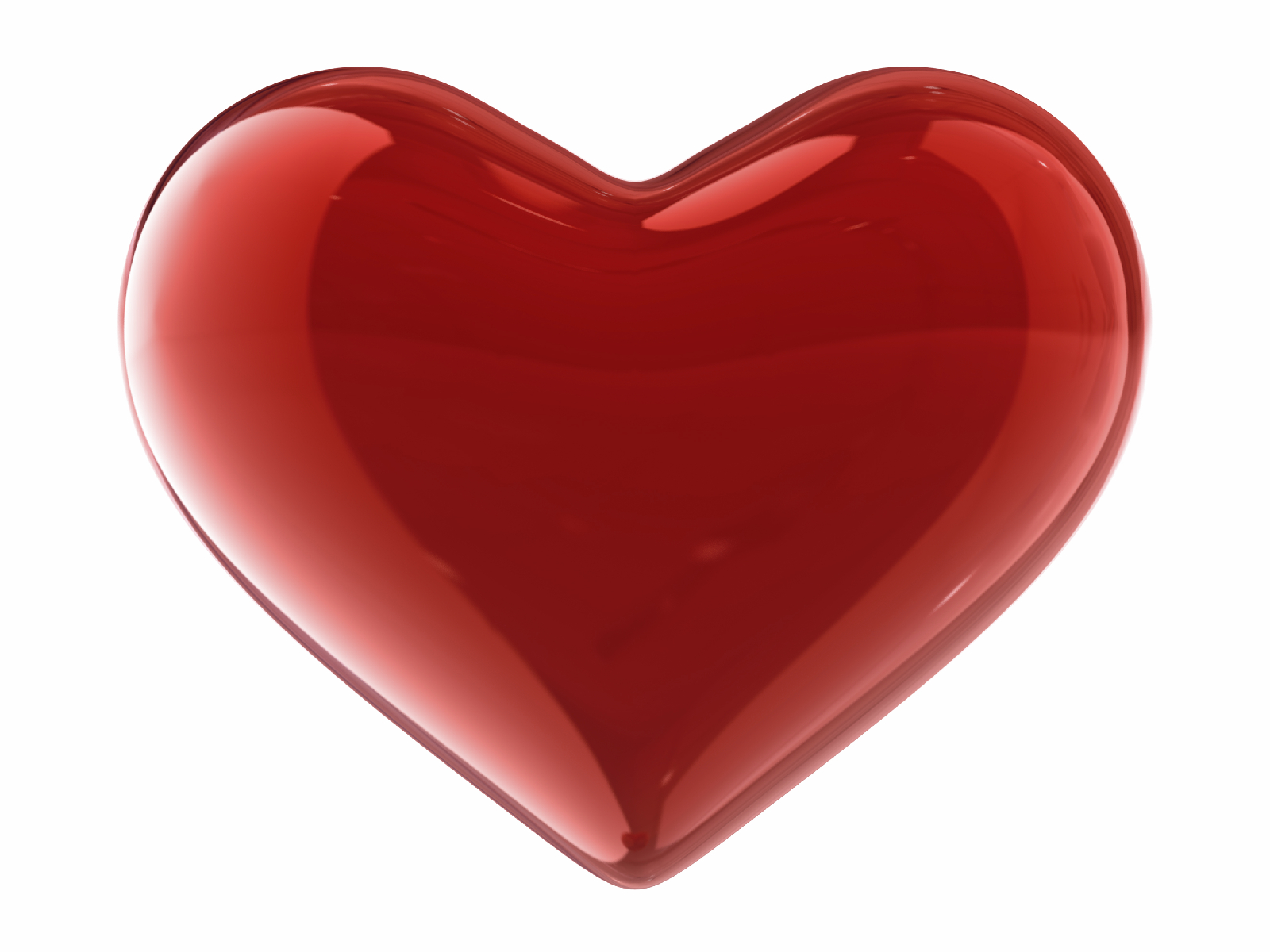 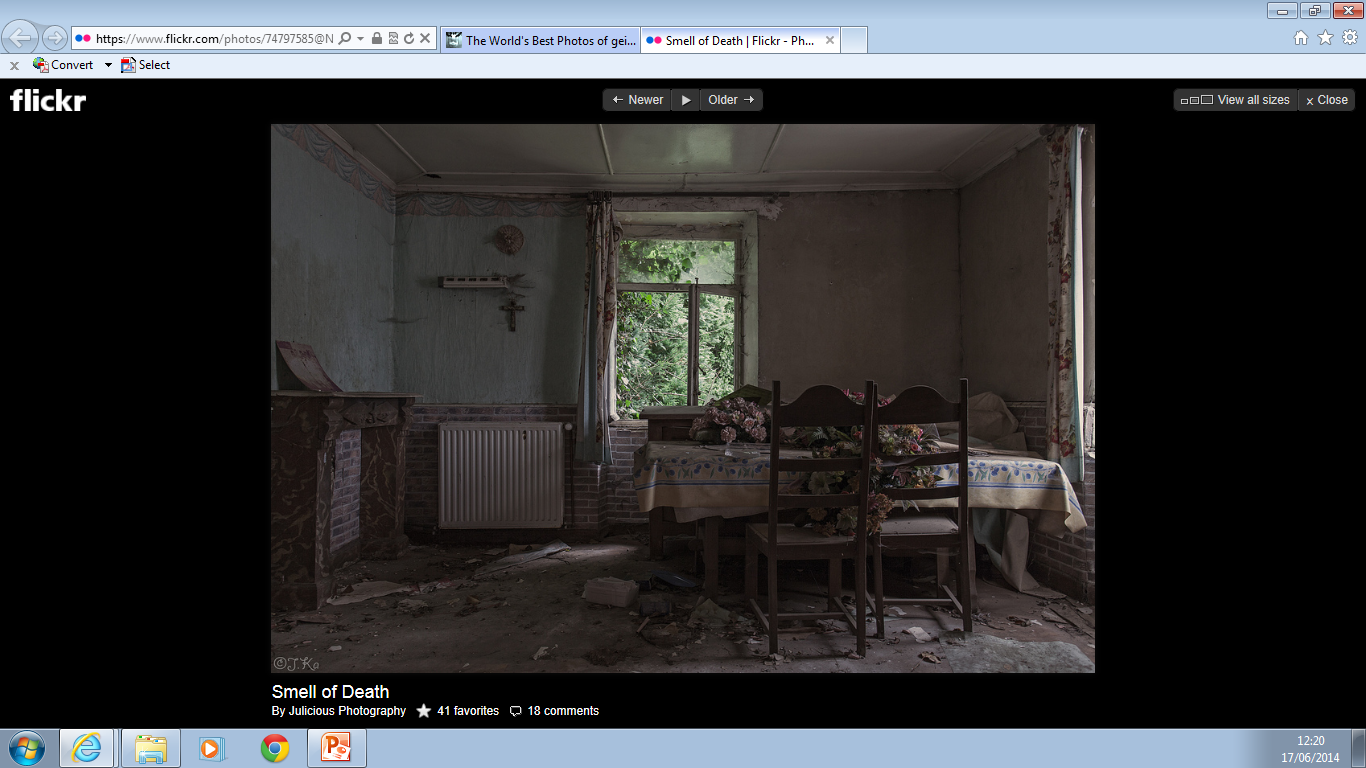 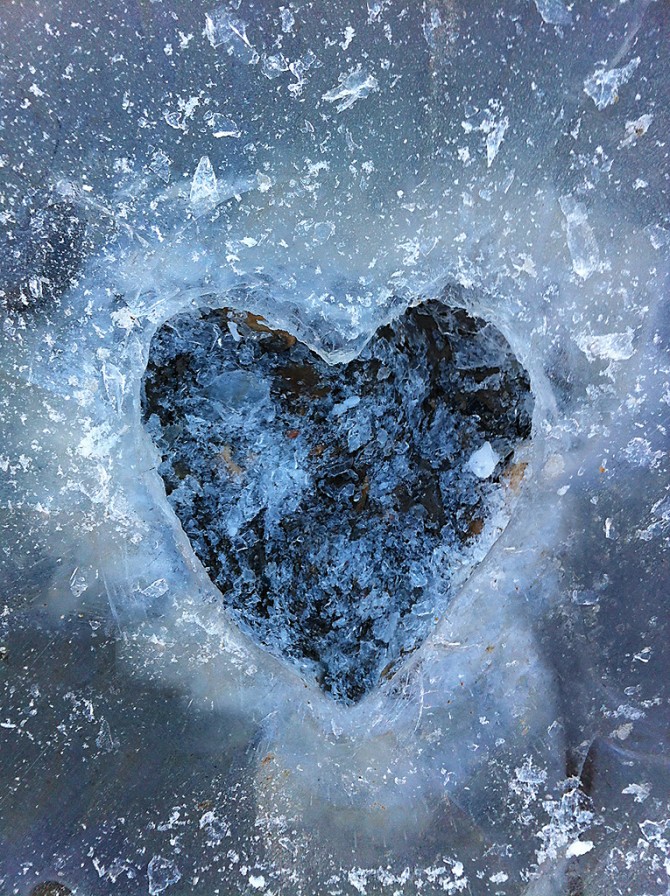 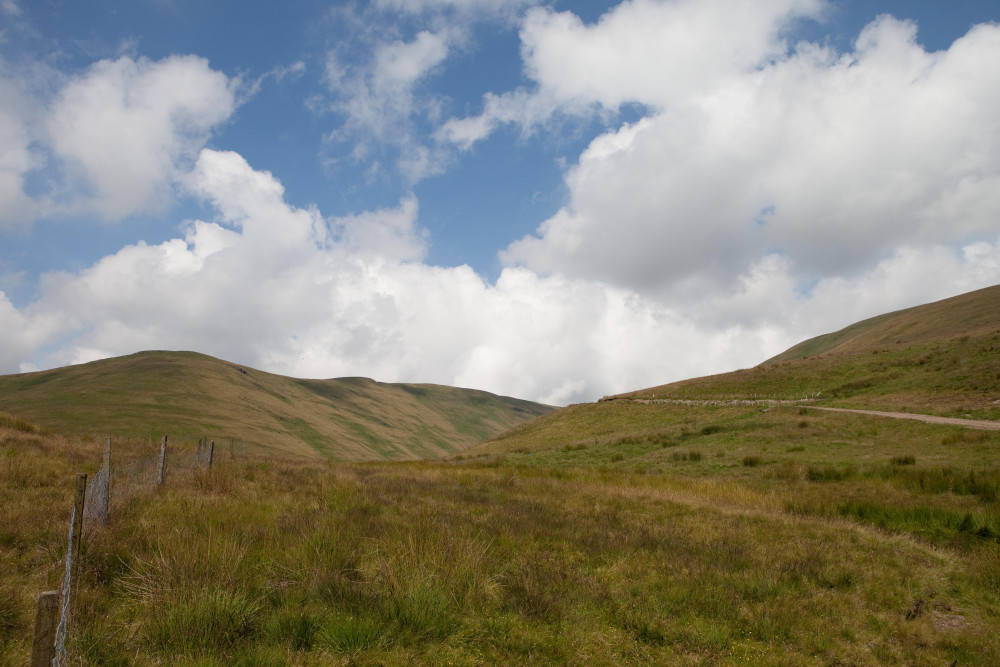 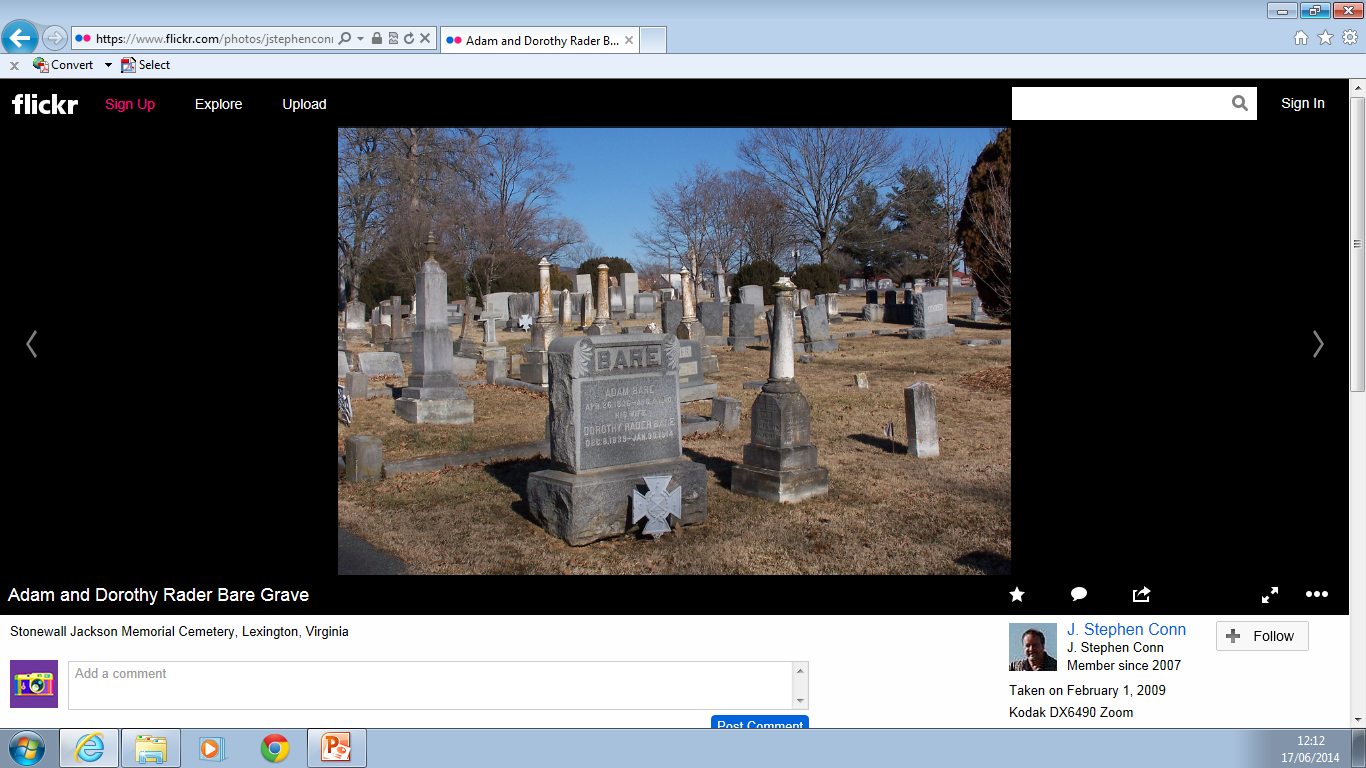